Gliederung der Vorlesung
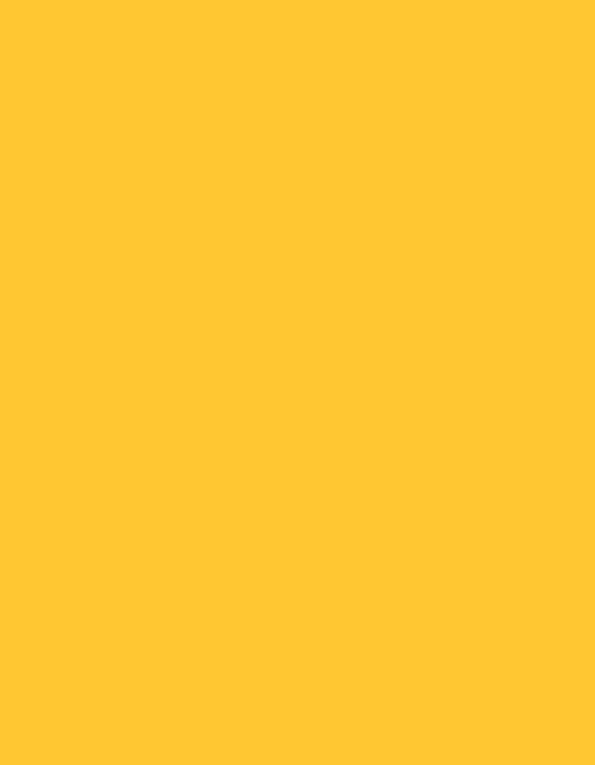 Wissenschaftstheoretische Grundlegung: Der Status der philosophischen Anthropologie als Wissenschaft. Möglichkeiten und Grenzen. 
Die Frage nach dem letzten Ziel und den objektiven Kriterien eines gelungenen Lebens
Emotionen: Philosophische Theorien zu den Emotionen und ihrer Bedeutung für das gelungene Leben
Menschliche Beziehungen: Freundschaft und Liebe 
Arbeit zwischen Geldverdienen und Sinnstiftung
Leiden, Tod und Transzendenz
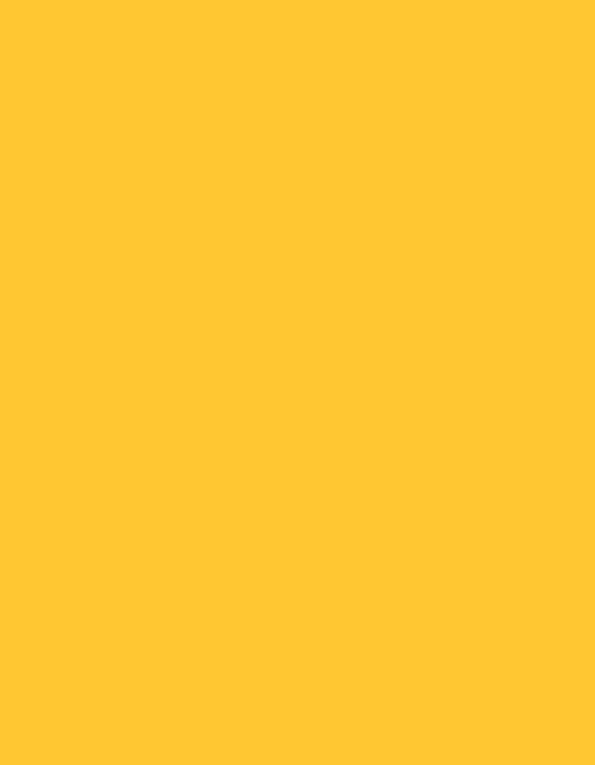 3. Emotionen: Philosophische Theorien zu den Emotionen und ihrer Bedeutung für das gelungene Leben
3.1 	Emotionen als Thema der Philosophie
3.2 	Körperreaktion
3.3. 	Kognitivismus
3.4 	Das Objekt der Emotion
3.5. 	Können wir uns auf unsere Emotionen verlassen?
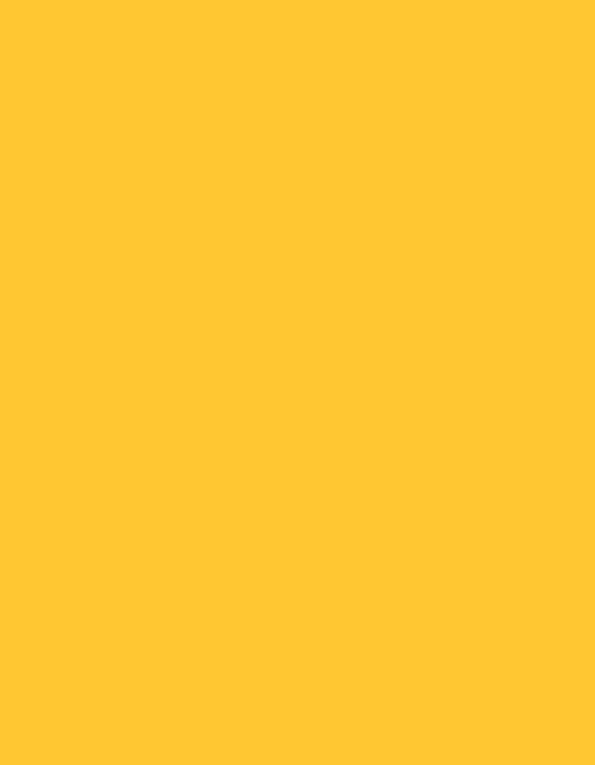 3.1 Emotionen als Gegenstand der Philosophie
Das Modell des Menschen
Außenperspektive: Das gelebte Leben
Gedanken (1‘)
Ziele, Wünsche, Werte ...
Gefühle (2‘)
Stimmungen, Empfindungen, Emotionen, Affekte …
Gedanken (1a und b)
Gefühle (2a und b)
3.1 Emotionen als Thema der Philosophie
‚Emotionen‘ als Gegenbegriff zur Vernunft?
Emotionen
Vernunft
Vs.?
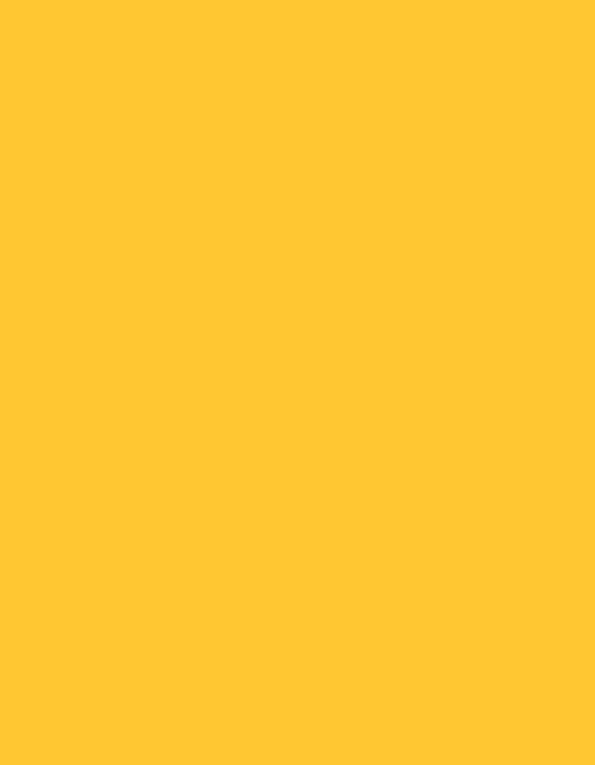 3. Emotionen: Philosophische Theorien zu den Emotionen und ihrer Bedeutung für das gelungene Leben
3.1 	Emotionen als Thema der Philosophie
3.2 	Körperreaktion
3.3. 	Kognitivismus
3.4 	Das Objekt der Emotion
3.5. 	Können wir uns auf unsere Emotionen verlassen?
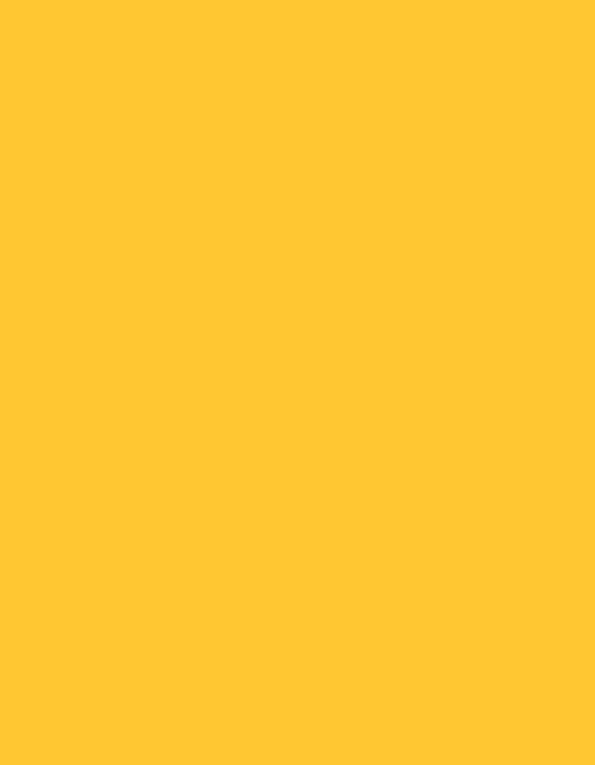 3.2 Körperreaktion
3.2 Körperreaktion
3.2.1 Der Beginn der modernen Debatte über Emotionen bei William James
William James: „What is an Emotion?“ (1884)
 
Carl Lange: „Über Gemüthsbewegungen“ (1885)

 James-Lange Theorie der Emotionen
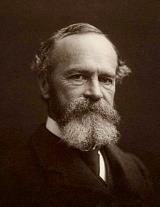 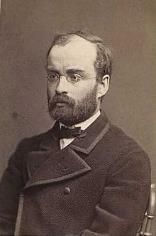 3.2. Körperreaktion
3.2.1.1 Was sind Emotionen nach William James?
Emotionen gehören zur Gruppe der mentalen Phänomene
Sie sind immer mit einer wahrnehmbaren Körperreaktion verbunden 
Alltagsauffassung: Die Körperreaktion ist die Reaktion auf den emotionalen Zustand (z.B. wir weinen weil wir traurig sind)
James‘ These:
„we feel sorry because we cry, angry because we strike, afraid because we tremble, and [it is] not that we cry, strike or tremble , because we are  sorry, angry, or fearful“ (James 1884, 190)
3.2. Körperreaktion
3.2.1.2 Unterscheidung von Emotion und Gefühl
James: Emotion ist das Gefühl das mit der Körperveränderung 		   einhergeht: „Our feeling of the changes as they occur is the 			emotion“
Unterscheidung wird aufgehoben
Aber: Etwas im eigenen Körper zu fühlen bedeutet nicht zwingend 	 eine Emotion wahrnehmen
Körperwahrnehmung zu unspezifisch
Treffender ist es von einem Kontinuum zu sprechen
Emotion
Gefühl
Sensibilisierung für den Körper
3.2. Körperreaktion
3.2.2 Hedonismus
Seit der Antike wird die Kategorisierung von Emotionen an Körperreaktionen orientiert
Emotionen werden unter die Allgemeinbegriffe ,Lust‘ und ,Schmerz‘ subsummiert
Lust subsummiert Emotionen die wir gern haben
Schmerz diejenigen die wir nicht gern haben 
   → negative Emotionen
Problem: Emotionen werden von den stark körperbezogenen Begriffen Lust und Schmerz her verstanden
 Angemessene Analyse?
3.2. Körperreaktion
Hedonismus: gr. hedonē  (,Lust‘) 
Grundthese: Menschen sollen sich so verhalten, dass sie Lust anstreben und Schmerzen meiden
 letztes und oberstes Ziel im menschlichen Leben
Was ist unter Lust zu verstehen?
Lust darf nicht nur als Körperempfindung verstanden werden, wenn man einen Hedonismus vertreten möchte
 Erweiterter Begriff der Lust: umfasst auch Phänomene wie    menschliche Beziehungen, sinnvolles Tätigsein, Bildung usw.
Aber: Ist es sinnvoll dann noch von Hedonismus sprechen?
3.2. Körperreaktion
Beispiel Aristoteles:
„Auch sind sie (die alten Menschen) feige und fürchten alles im voraus; denn sie befinden sich im entgegengesetzten Zustand wie die Jungen; sie sind nämlich erkaltet; die (jungen aber sind erhitzt, so dass das Alter der Feigheit den Weg bereitet; auch nämlich ist die Furcht eine gewisse Erkaltung“ (Rh. 1389b29-32)
Der Körper erkaltet bei Furcht und erhitzt sich beim Zorn
Mit zunehmendem Alter wird er Körper von Natur aus kälter
Dem Erhitzen zugeordnete Emotionen treten im Alter weniger intensiv oder gar nicht mehr auf
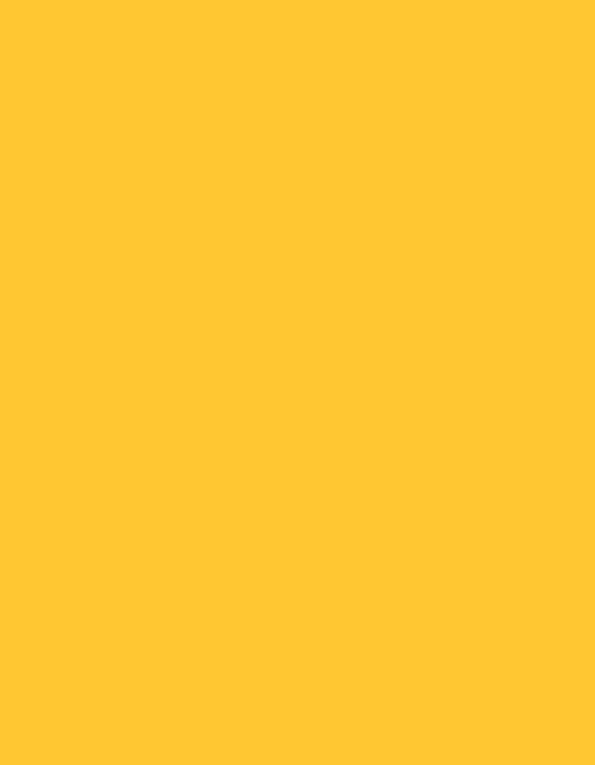 3. Emotionen: Philosophische Theorien zu den Emotionen und ihrer Bedeutung für das gelungene Leben
3.1 	Emotionen als Thema der Philosophie
3.2 	Körperreaktion
3.3. 	Kognitivismus
3.4 	Das Objekt der Emotion
3.5. 	Können wir uns auf unsere Emotionen verlassen?
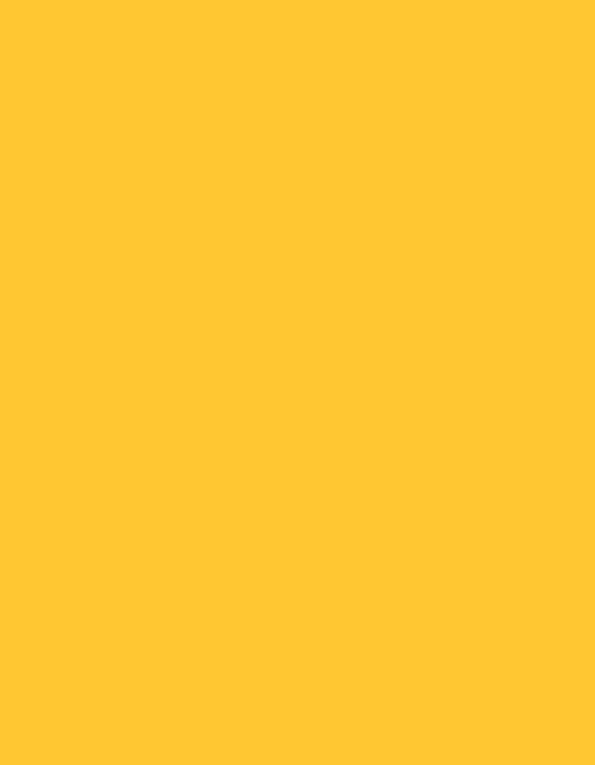 3.3 Kognitivismus
3.3 Kognitivismus
3.3.1 Auf dem Weg zum Kognitivismus
Einwände gegen die Theorie von William James:
Begriffliche Unklarheit zwischen Emotion und Gefühl
Wahrnehmung von Körperzuständen ist nicht notwendig mit Emotionen verbunden 
Körperempfindungen individuieren keine Emotionen
Es gibt keine eindeutigen Körperreaktionen die den jeweiligen Emotionen zugeordnet sind (z.B. Wut und Zorn fühlen sich gleich an
Sensibilität und Introspektion helfen nicht weiter
3.3 Kognitivismus
3.3.2 Anthony Kenny: „Action, Emotion and Will“ (1963)
Kennys These: Emotionen sind intentional
Eine Emotion wird nicht durch eine bestimmte Körperempfindung individuiert
Emotionen sind intentional, d.h. sind auf ein Objekt in der Welt bezogen
 Emotionen sagen etwas über die Welt aus, bzw. darüber wie wir selbst die Welt erleben
Emotionen sind keine irrationalen Reaktionen sondern haben einen rationalen Kern
3.3 Kognitivismus
3.3.3 Die Stoiker über Emotionen
Das gelungene Leben ist ein Leben in der a-patheia
a (als Alpha Privativum) verneint das Wort Pathos (Emotion)
Bedeutet somit: keine Emotionen zu haben
Der Weise in der stoischen Philosophie ist derjenige, der ein gelungenes Leben lebt.
Der Weise
Hat keine Emotionen
Hat keine Meinungen
3.3 Kognitivismus
3.3.3.1 	Wissen und Meinung
Unterschied zwischen: 'a meint, dass p' und 'a weiß, dass p'
Betrifft nicht nur handlungsleitende Propositionen, sondern alle möglichen Propositionen
Aktives Aufnehmen von Propositionen in das Bewusstsein durch Akt der Zustimmung (nur wahre Propositionen) oder Zurückweisung 
Kohärenz des Bewusstseinszustandes durch Gesamtnetz wahrer, gewusster Propositionen
Erst wenn die Kohärenz der Propositionen erreicht ist, ist das gelungene Leben des Weisen erreicht
3.3 Kognitivismus
3.3.3.2 Emotion und Werturteil
Proposition + Werturteil
Tugend ist notwendige und hinreichende Bedingung für das gelungene Leben und besteht im Wissen
Wissen ist die einzige Tugend. Alles andere ist zwar nützlich oder nicht nützlich, aber indifferent hinsichtlich des gelungenen Lebens.
Jedes Werturteil, das in Emotionen mit hineinspielt, ist falsch (Ausnahme: Das Urteil darüber, dass die Tugend gut ist und die daraus entstehende Freude).
3.3 Kognitivismus
Therapeutischer Ansatz der Stoiker:
Ansatz bei der Intentionalität der Emotion reicht nicht aus
Ansatz beim Werturteil ist notwendig
z.B. jede Furcht ist auf etwas bezogen (Intentionalität) und mit der Auffassung verbunden, dass das was wir fürchten schlecht für uns ist (Werturteil)
Stoiker: Werturteil ist falsch 
 Furcht ist unbegründet
 Emotion verschwindet
Jeder ist für seine Emotionen selbst verantwortlich
3.3 Kognitivismus
3.3.3.3 Das Werturteil
Thomas von Aquin (1225-1274): „De passionibus“
Emotionen beziehen sich nie auf ein Übel sondern immer auf ein Gut bzw. etwas Gutes (auch die sog. „negativen“ Emotionen!)
 Grund: ontolog. These: Das Übel/Böse existiert nicht als eigene 			       Wirklichkeit, sondern nur als Mangel an 			       Gutem
→ Streben nach dem Guten, die Liebe, ist die eigentliche Emotion
→ Abneigung gegenüber dem Übel nur sekundäres Phänomen
3.3 Kognitivismus
Priorität des Guten vor dem Übel in Bezug auf Emotionen
In jedem Übel das ich fürchte zeigt sich meine Auffassung vom gelungenen Leben, bzw. welches Gut ich schützen möchte
 Negative Emotionen zeigen was uns im Leben wichtig ist
 Es ist wichtig, das Gut zu kennen, das die negative Emotion schützen soll
3.3 Kognitivismus
3.3.3.4 Moderne Kognitivisten
Kontemporärer Ansatz: Kognitiv-reduktive Analyse der Emotionen beim Martha Nussbaums Upheavels of Thought, The Intelligence of Emotion, (2003)
Emotionen sind Urteile (value judgements)
Nicht die Körperreaktionen, sondern die Urteile individuieren Emotionen
Kritik von Eva Weber-Guskar: Die Klarheit der Gefühle, Berlin New York, 2009.
Emotionen sind heftig und persönlich, Urteile neutral
3.3 Kognitivismus
Nussbaum: Urteil als spezifischer kognitiver Aspekt für die Emotion
Wahrheit des Urteils betrifft das eigene Leben (vgl. den eudaimonistischen Aspekt der Stoiker). 
Weber-Guskar: kleine Kinder sind nicht in der Lage komplexe Urteile zu fällen haben aber auch Emotionen!
Nussbaum: Urteile sind prinzipiell nicht an Sprache gebunden. 
Aber: Was soll dann noch der Begriff des ‚Urteils‘? 
Ergebnis: Emotionen sind: Sachverhalt + Werturteil + Körperreaktion
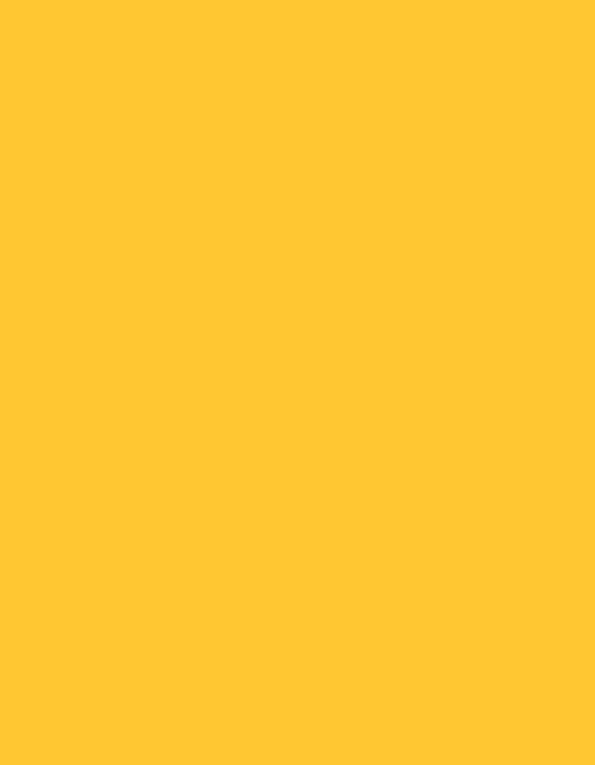 3. Emotionen: Philosophische Theorien zu den Emotionen und ihrer Bedeutung für das gelungene Leben
3.1 	Emotionen als Thema der Philosophie
3.2 	Körperreaktion
3.3. 	Kognitivismus
3.4 	Das Objekt der Emotion
3.5. 	Können wir uns auf unsere Emotionen verlassen?
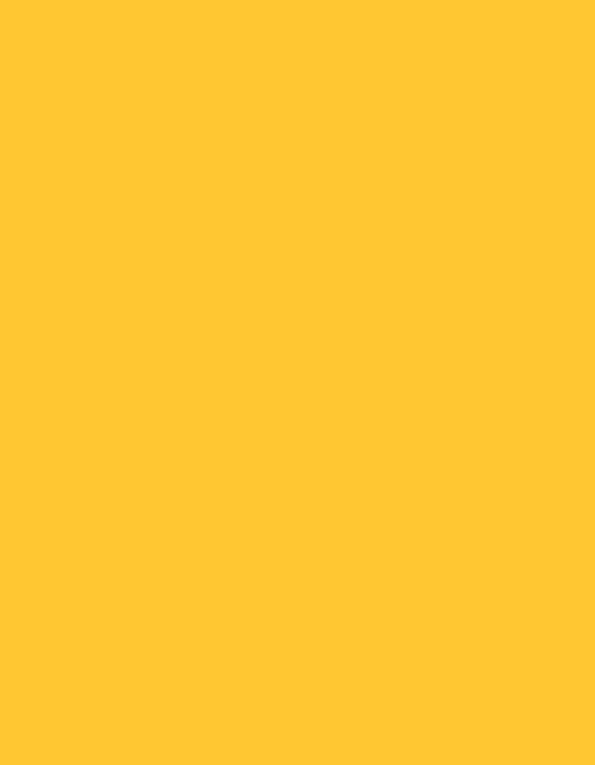 3.4 Das Objekt der Emotion
3.4 Das Objekt der Emotion
Jede Emotion hat ein Objekt
Drei Arten von intentionalen Objekten:
Ein einzelnes Objekt, Person, Ding, Ereignis			 (z.B. ich hasse etwas/jemanden)
Objekt ist in einer Proposition ausgedrückt     			    (z.B. ich hoffe, dass X eintritt)
Eine komplexe Verbindung von Gegenständen und Eigenschaften (z.B. Ich beneide jemanden um X) 
       →  je nach Emotion sind verschiedene Kombinationen möglich: Objekt ist „alles, von dem, auf das bezogen, mit dem, wegen dessen oder wofür ein Gefühl ist, was es ist“ (Ronald de Sousa)
3.4 Das Objekt der Emotion
Das Objekt der Emotion ist meist bekannt
Aber: Es gibt komplexere Fälle:
Objektverschiebung: Die Emotion ist richtet sich auf ein bestimmtes Objekt, wird aber an einem anderen ausgelassen (z.B. Wut)
Emotionale Grunddispositionen: z.B. Grundunzufriedenheit und Disposition zur Aggression suchen sich wahllos ihre Objekte
	→ Dispositionen sind Teil unserer selbst und prägen unser 	      alltägliches Erleben
	→  Können schrittweise verändert werden
3.4 Das Objekt der Emotion
Um Emotionen unterscheiden zu können sind genaue Informationen über den Kontext notwendig (z.B. Unterscheiden von Wut und Zorn)
Wir können uns in unseren Emotionen täuschen weil wir ein verzerrtes Selbstbild haben (z.B. Unterscheiden von Empörung und Neid)
	→ Zusammenhang zwischen Selbstbild und emotionaler 		     Reaktion ist vielschichtig
	→ Bewusstwerden über eigene Emotionen erfordert 	  	    	     Konfrontation mit realistischem Selbstbild
	→ Prozess kann emotionale Reaktion und Selbstbild verändern
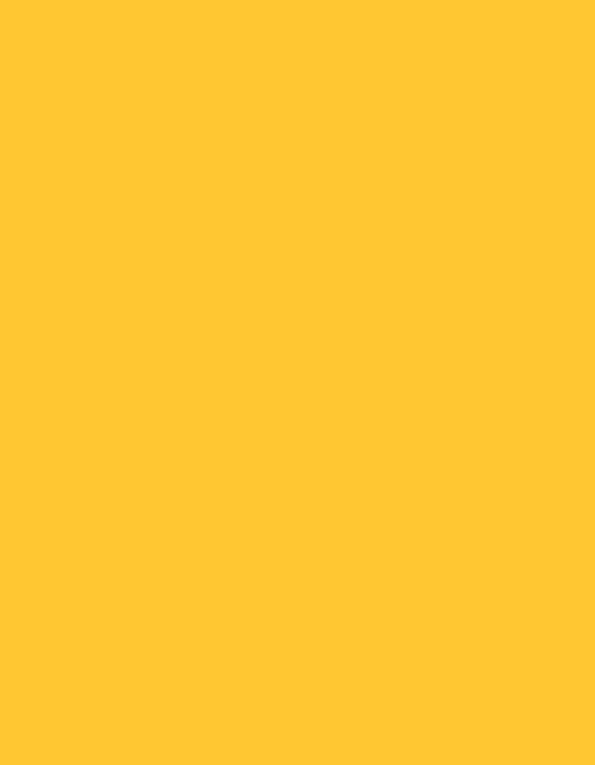 3. Emotionen: Philosophische Theorien zu den Emotionen und ihrer Bedeutung für das gelungene Leben
3.1 	Emotionen als Thema der Philosophie
3.2 	Körperreaktion
3.3. 	Kognitivismus
3.4 	Das Objekt der Emotion
3.5. 	Können wir uns auf unsere Emotionen verlassen?
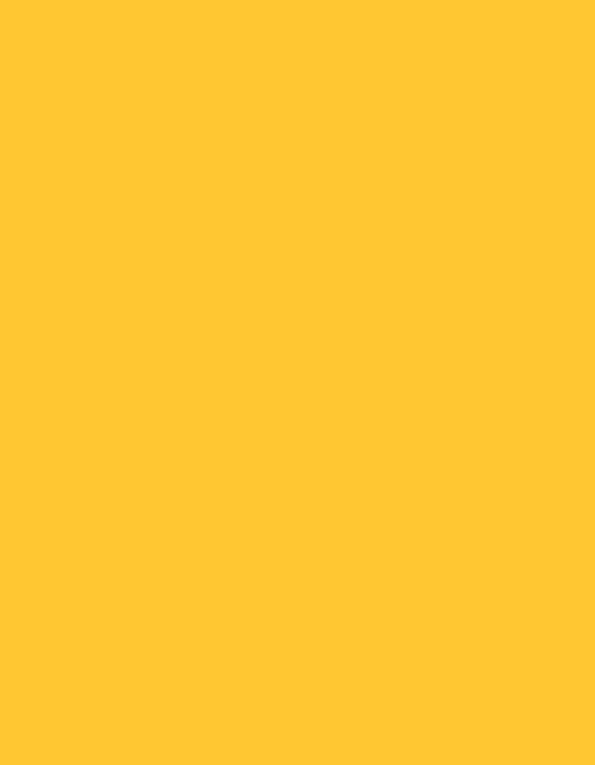 3.5 Können wir uns auf unsere Emotionen verlassen?
3.5 Können wir uns auf unsere Emotionen verlassen?
Aristoteles über Emotionen
Das gelungene Leben hängt vom Charakter des Menschen ab. 
Jemand mit einem guten Charakter hat Emotionen, sowohl ‚positive‘ wie auch ‚negative‘
Wer einen guten Charakter hat, empfindet die richtige und adäquate Emotion (auch, wenn sie ‚negativ‘ ist)
Emotionen empfinden, wann man soll, wo man soll, wem gegenüber man soll und aufgrund der richtigen Anlässe
3.5 Können wir uns auf unsere Emotionen verlassen?
3.5.1 Angemessene und unangemessene Emotionen
Der Prozess der Überzeugung
Argument
Emotionserregung
Charakter (Glaubwürdigkeit)
Emotionserregung auf zweierlei Weise: 
Sachfremde Emotionen → sind abzulehnen 
sach-‚interne‘ Emotionen 
	→  Bestimmte Schilderung des Sachverhalts kann 			      Emotionen hervorrufen, da diese von Urteilen 		                 	      abhängen
3.5 Können wir uns auf unsere Emotionen verlassen?
Bewertung von Emotionen (wahr/falsch, rational/irrational angemessen/unangemessen)
Bsp. Zorn: Zorn ist ein mit Schmerz verbundenes Streben nach Vergeltung für eine empfundene Herabsetzung einem selbst oder einem der Seinigen gegenüber, von solchen, denen diese Herabsetzung nicht zusteht
Zorn kann richtig/adäquat, irrational, unangebracht oder falsch sein, je nach dem ob die zu Grunde liegende Meinung wahr/falsch ist
Keine Unterdrückung der Emotionen
Aber: Nur derjenige, der einen guten Charakter/richtige Selbsteinschätzung hat, hat die richtigen Emotionen
3.5 Können wir uns auf unsere Emotionen verlassen?
3.5.2 Emotion und Charakter: Aristoteles, Nikomachische Ethik
Mensch mit gutem Charakter hat an den richtigen Dingen Freude und keine Freude an schlechten Dingen
Charakter hängt eng mit der emotionalen Antwort auf bestimmte Situationen zusammen
Unterschied: Tapferkeit und Handlungen ausführen, die jemand ausführen würde, der tapfer ist
Tapferkeit kann anerzogen werden (Lob/Tadel)
 Ziel: Die tapfere Handlung wird nicht aufgrund des Lobs vollzogen sondern weil sie richtig ist/Freude dabei empfunden wird
3.5 Können wir uns auf unsere Emotionen verlassen?
Tugendhafter Mensch: Ein Mensch im besten Zustand, d.h. jemand, der ein gelungenes Leben lebt
Gelungenes Leben hängt vom Charakter eines Menschen ab, denn die Tugenden bestimmen den Charakter
Tugenden haben auch Einfluss auf die Emotionen: Man geht auf richtige Art mit Emotionen um (z.B. wer mutig ist muss mit Angst umgehen können, wer selbstbeherrscht ist mit Zorn)
3.5 Können wir uns auf unsere Emotionen verlassen?
Die Tugenden müssen sich von der Vernunft leiten lassen
Die tugendhafte Handlung trifft immer die Mitte
Die Mitte wird von der Vernunft bestimmt:
z.B. Mut ist die Mitte zw. Feigheit und Tollkühnheit
Sanftmut die Mitte zw  Jähzorn und Empfindungslosigkeit
Emotionen können Seismographen für Situationen sein, die einer Bewertung unterliegen (z.B. Gerechtigkeit). Aber nur derjenige, der einen guten Charakter hat, kann seinem Seismograph trauen. 
Richtige emotionale Antwort auf eine bestimmte Situation hängt vom Charakter der Person ab
3.5 Können wir uns auf unsere Emotionen verlassen?
3.5.3 Sollen wir dem Handlungsimpuls der Emotion nachgehen
Stoiker: Emotionen sind „exzessiver Antrieb“ d.h. der Antrieb schießt über das Ziel hinaus
Emotionen verhindern der Wirklichkeit angemessenes Wahrnehmen und Handeln
Emotionen behindern unser gelungenes Leben
3.5 Können wir uns auf unsere Emotionen verlassen?
Begriffliche Unterscheidung zwischen Emotion und Affekt
Emotion: lat. „ex“ (aus, heraus) und „movere“ (bewegen)
 Emotion ist etwas das sich herausbewegt (expressiver Charakter)
 nach außen gerichtet, hat einen Handlungsimpuls
Affekt: lat. „afficere“ (erleiden)
 wird passiv erlitten
kommt von außen und löst etwas in uns aus
Unterscheidung verdeutlicht das Problem des Handlungsimpulses
3.5 Können wir uns auf unsere Emotionen verlassen?
Allgemeines Muster beim Erleben von Emotionen
Etwas passiert in der Außenwelt
Das Ereignis löst unangenehme Gefühle aus
Die Gefühle beinhalten einen Handlungsimpuls
Ich gebe dem Handlungsimpuls nach
Die innere Spannung wird reduziert
Aber:  Die Spannung ist nur vorrübergehen reduziert und die    	Handlung womöglich ungünstig oder gar falsch
3.5 Können wir uns auf unsere Emotionen verlassen?
Reflexion unserer Emotionen führt nicht immer dazu, dass wir Abstand von ihnen bekommen und uns freier fühlen
Entscheidend ist kritisch gegenüber dem Handlungsimpuls zu bleiben
Eine Möglichkeit ist Selbstbeherrschung, aber:
 Selbstbeherrschung ist immer mit einem Kraftakt 		     verbunden
 sehr selbstbeherrschte Menschen verlieren oft die Sensibilität für sich und andere, werden hart und innerlich abgeschlossen
3.5 Können wir uns auf unsere Emotionen verlassen?
Selbstwahrnehmung als Alternative zur Selbstbeherrschung
Sich selbst wahrzunehmen bedeutet die Wahrnehmung des Handlungsimpulses anstelle der direkten Handlung zu setzen
Die Emotion steht im Mittelpunkt der eigenen Aufmerksamkeit
Wer bereit ist die eigene Anspannung wahrzunehmen kann sie auch aushalten/akzeptieren
Ziel der Selbstwahrnehmung
Die eigene innere Realität wahrnehmen
Innerlich frei sein dem Impuls zu folgen oder nicht zu folgen
Wer innerlich frei ist kann agieren statt zu reagieren
Gliederung der Vorlesung
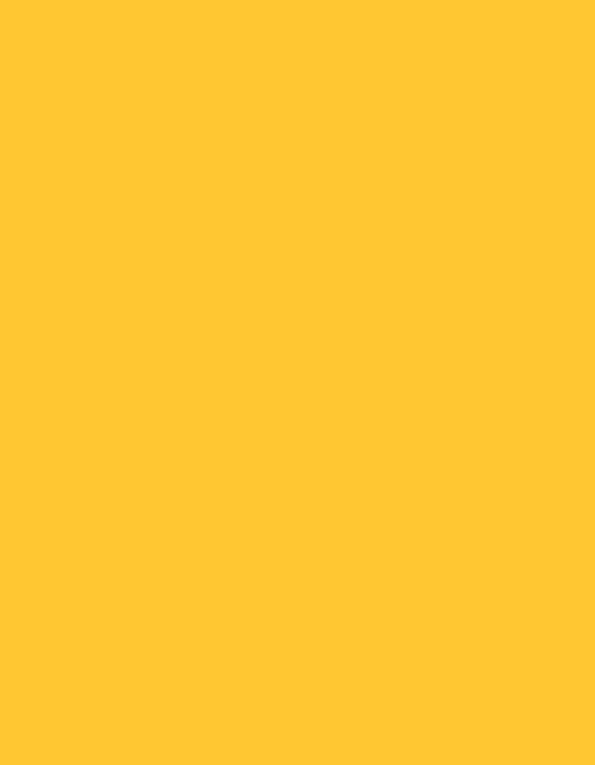 Wissenschaftstheoretische Grundlegung: Der Status der philosophischen Anthropologie als Wissenschaft. Möglichkeiten und Grenzen. 
Die Frage nach dem letzten Ziel und den objektiven Kriterien eines gelungenen Lebens
Emotionen: Philosophische Theorien zu den Emotionen und ihrer Bedeutung für das gelungene Leben
Menschliche Beziehungen: Freundschaft und Liebe 
Arbeit zwischen Geldverdienen und Sinnstiftung
Leiden, Tod und Transzendenz